Örf ve Âdetlerimizde Dinin İzleri
4
Toplumumuzda büyüklerin elleri öpülür. Sizce bu davranışın sebepleri neler olabilir?
5. Sınıf : 5. Ünite
Çevremizde Dinin İzleri
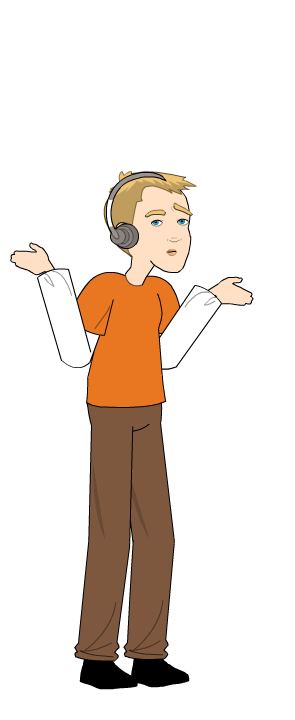 Örf ve âdetler denilince aklınıza neler geliyor?
Örf ve âdetler toplumun büyük çoğunluğu tarafından benimsenen ve yazılı olmayan kurallardır. Toplum oluşturan önemli bir unsurdur.
Âdet
Örf
Bir toplumda uygulana gelen ve nesilden nesile aktarım yoluyla devredilen değer ve davranışlardır.
Bir önceki nesilden görüldüğü şekliyle tekrarlanan toplumsal alışkanlıklardır.
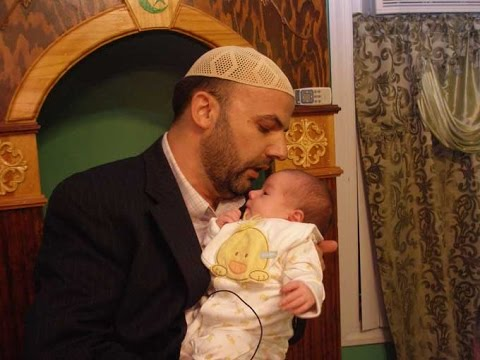 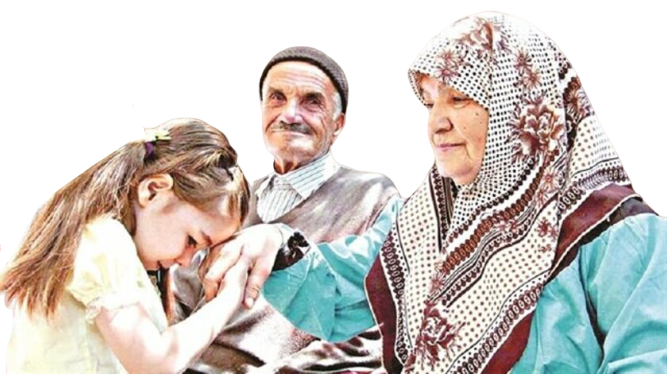 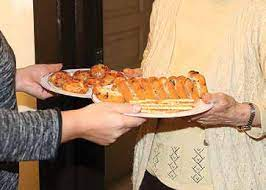 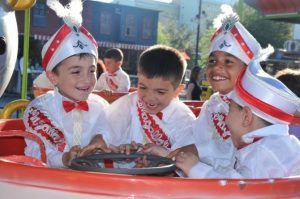 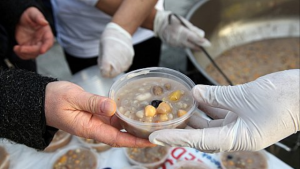 Resimlerde hangi örf ve âdetler vardır?
Dinin örf ve âdetlere etkisi
Örf ve âdetlerin oluşmasında toplumsal ihtiyaçların yanı sıra dinin önemli bir etkisi vardır. Toplumsal yaşantımızda dinin izlerini görebileceğimiz pek çok örf ve âdetle karşılaşırız. Örneğin, …………………
Yandaki cümleyi uygun bir şekilde tamamlayalım.
Yeni doğan bir çocuğun sağ kulağına ezan okunması
Erkek çocukların sünnet edilmesi
Örf ve adetler
Muharrem ayında aşure dağıtılması
Kur’an-ı Kerim ve mevlitler okutulması
Dinin etkisiyle oluşan bazı örf ve adetler
Bayram ziyaretleri
Askere giden ya da ölen birisi için mevlit okutulması
Kabir ziyaretleri
Cenaze törenler
Kandil gecelerinin kutlanması
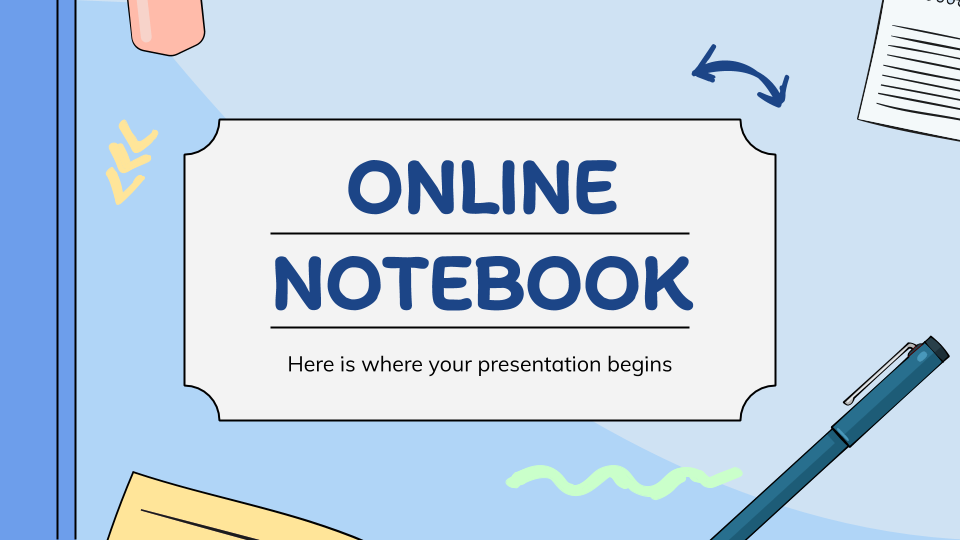 Etkinlik için tıklayınız
Etkinlik yapıyoruz
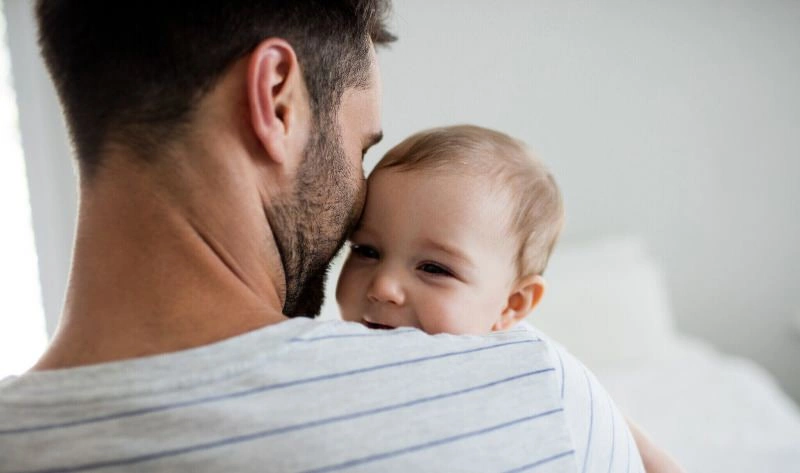 Dinin örf ve âdetlere etkisi
1
yeni doğan bir çocuğun sağ kulağına ezan okunması, sol kulağına ise kamet getirilmesi dinin etkisiyle ortaya çıkmış bir gelenektir.
Video izliyoruz
Kaynak https://www.youtube.com/watch?v=lwA0PMCPqtY
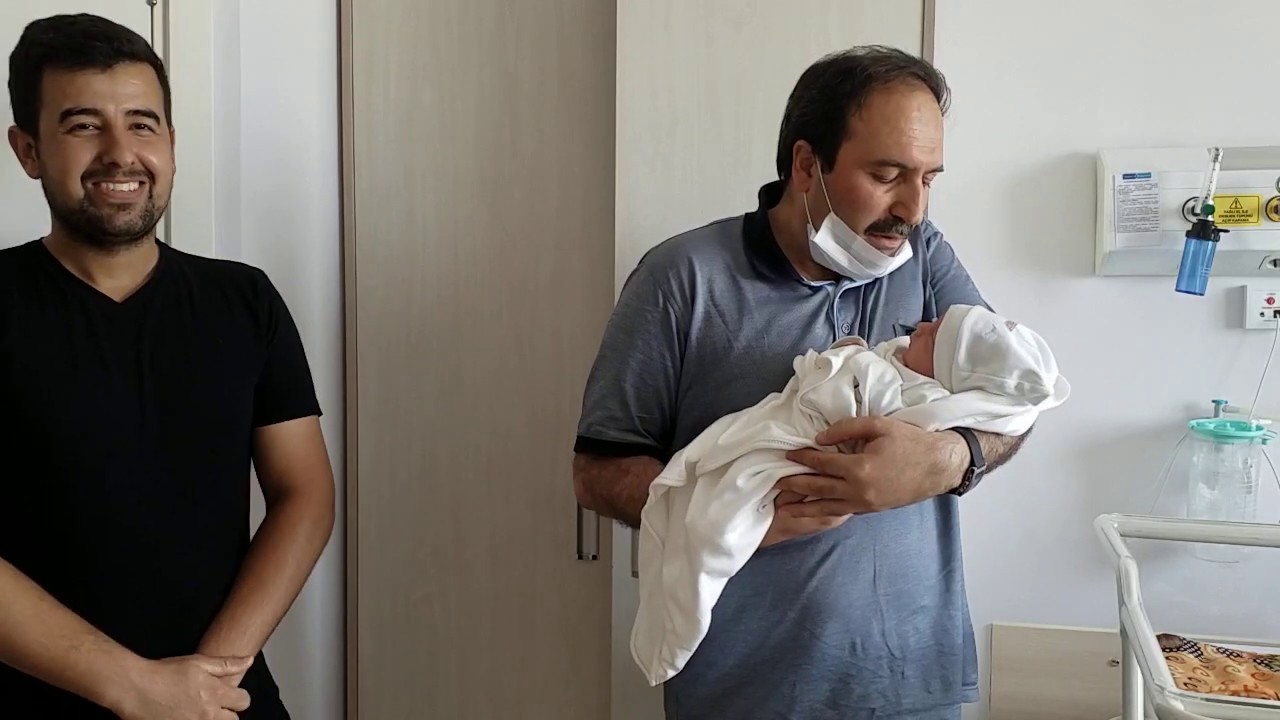 Dinin örf ve âdetlere etkisi
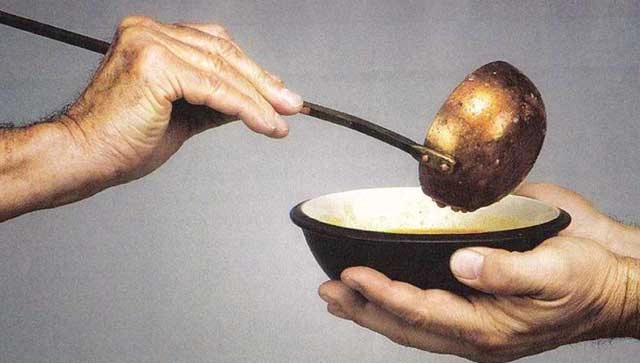 2
İslam dini yardımlaşmaya önem vermiştir. Bundan dolayı     kültürümüzde evde pişen yemek ve tatlılardan komşulara da verilir.
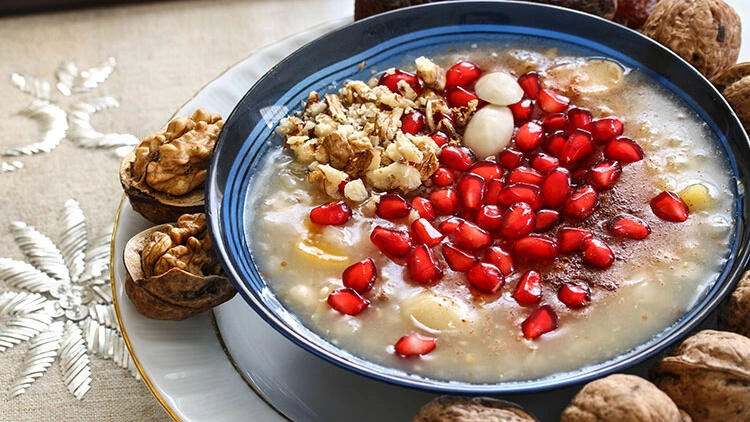 Aşure ile ilgili neler biliyorsunuz?
Dinin örf ve âdetlere etkisi
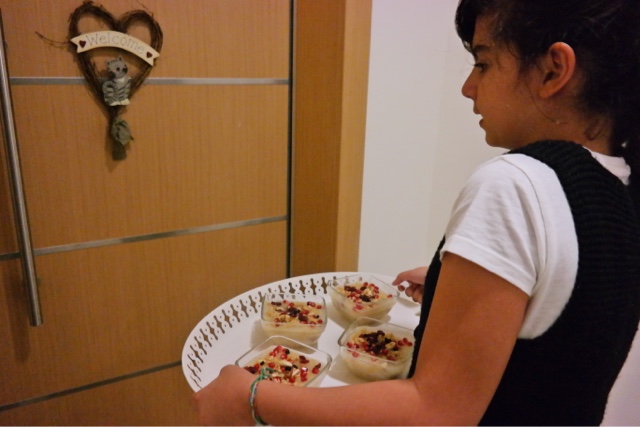 3
Dinin etkisiyle ortaya çıkan önemli geleneklerden biri de Muharrem ayında aşure dağıtılmasıdır. Yapılan aşure çevredeki evlere dağıtılarak hayır dua alınır.
Dinin örf ve âdetlere etkisi
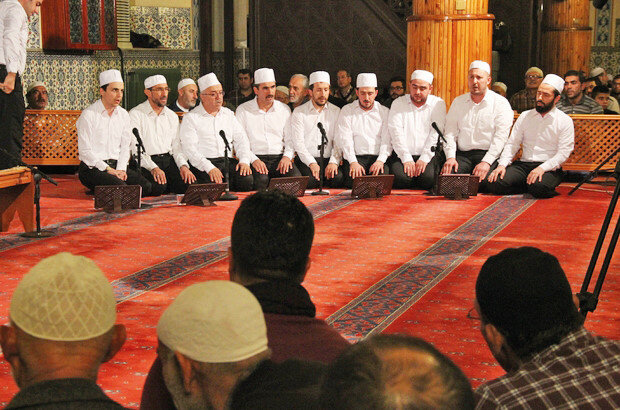 4
Mevlit okutulması
Dinin örf ve âdetlere etkisi
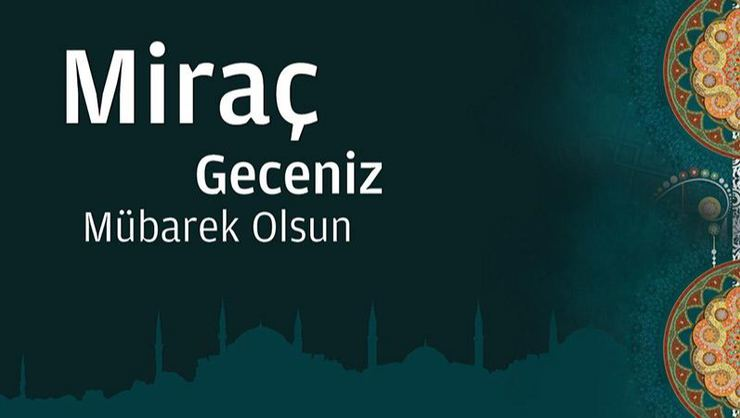 5
Kandil gecelerinin kutlanması
Dinin örf ve âdetlere etkisi
5
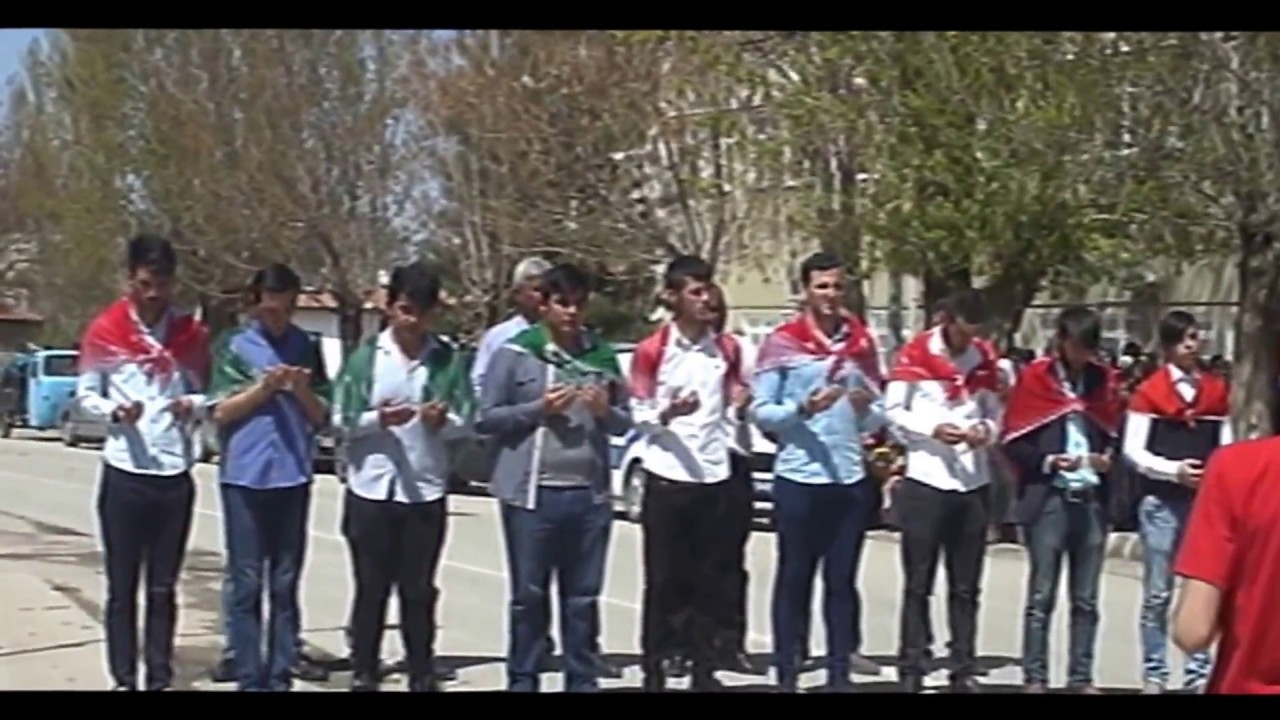 Askerlik çağına gelen gençlerimiz dua ve törenlerle askere uğurlanır.
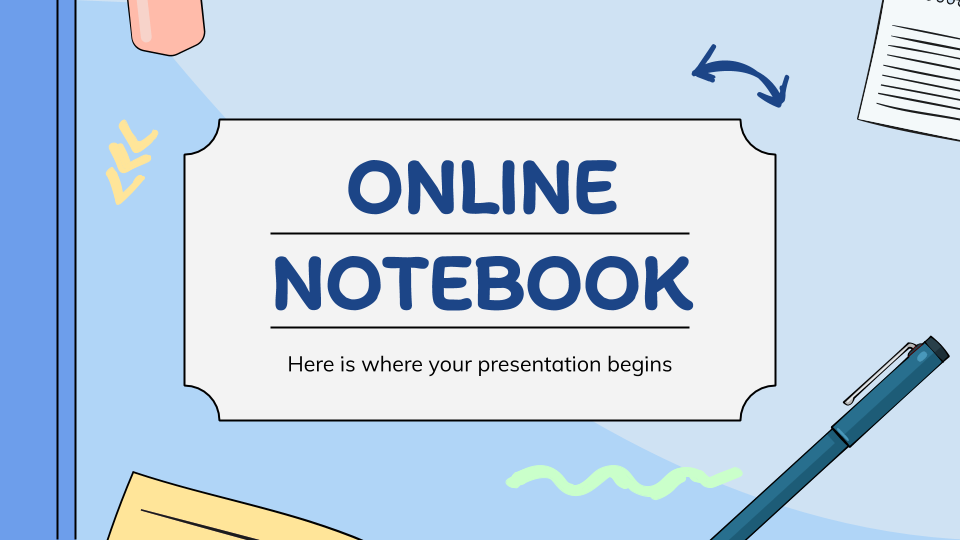 Etkinlik için tıklayınız
Etkinlik yapıyoruz
Soru - 1
MEB, Beceri Temelli Sorular
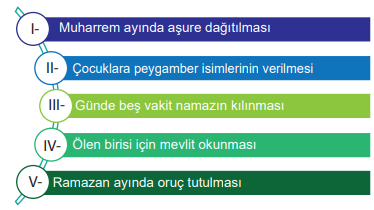 Verilen











Verilenlerden hangileri dinin etkisi ile ortaya çıkan örf ve âdetler arasında yer alır?

A) I - II - IV 		B) I - III - V 		C) II - III - IV 		D) III - IV - V
Doğru cevap için tıklayınız
Doğru Yanlış Soruları
1
Beş vakit namazın kılınması dinin etkisiyle ortaya çıkmış bir örftür.
D
Y
Örf ve âdetlerin oluşmasında toplumsal ihtiyaçların yanı sıra dinin    
  önemli bir etkisi vardır
2
D
Y
3
Dinin etkisiyle ortaya çıkan önemli geleneklerden biri de  
  Muharrem ayında aşure dağıtılmasıdır.
D
Y
Bazı önemli günlerde mevlit okutulması da dinin etkisiyle ortaya 
  çıkan bir adettir.
4
D
Y
Ramazan ayında oruç tutulması da örfle oluşmuştur.
5
D
Y
6
Ramazan ayında gelen misafirlere verilen diş kirası hediyesi de  
  dinin etkisiyle ortaya çıkmış bir adettir.
D
Y
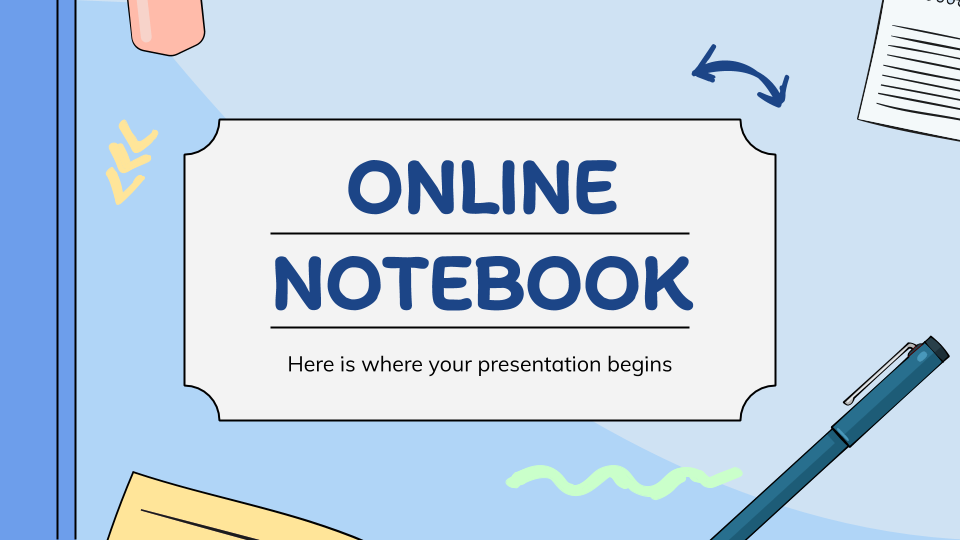 Etkinlik için tıklayınız
Etkinlik yapıyoruz